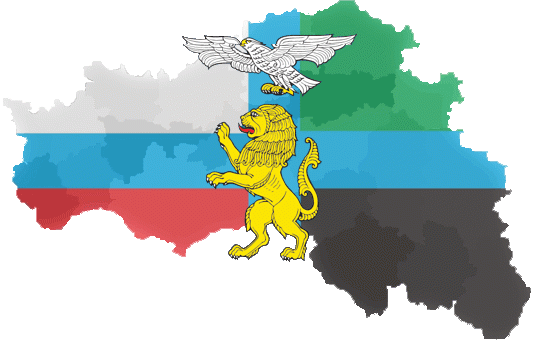 БЮДЖЕТ ДЛЯ ГРАЖДАН
     поправки к областному бюджету Белгородской области на 2017 год и на плановый период 2018 и 2019 годов,                      в редакции Закона от 17.02.2017 № 142
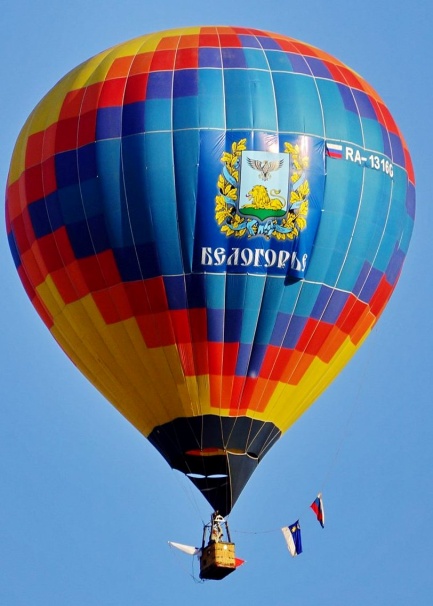 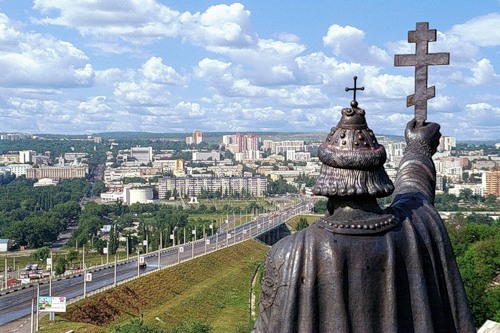 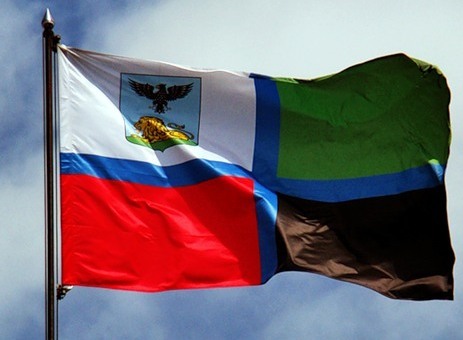 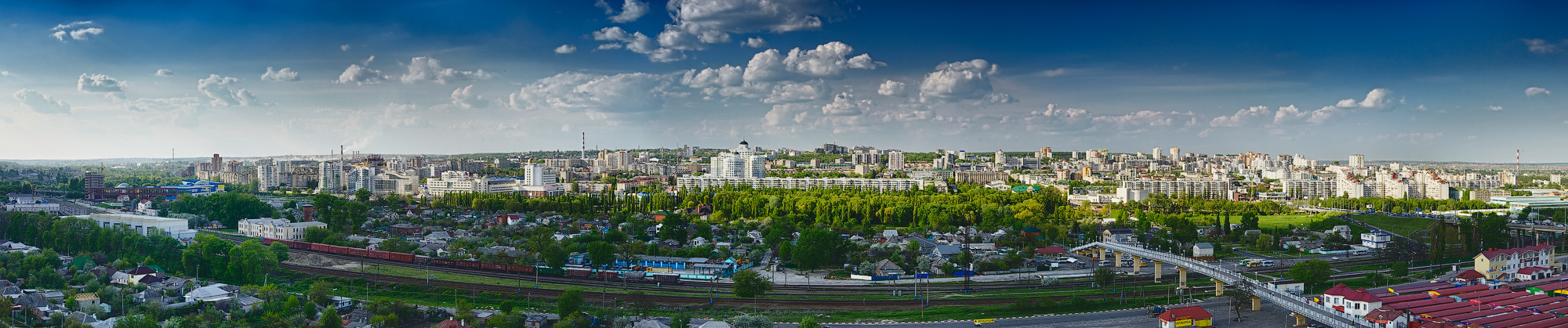 Белгород, 2017 год
Основные причины внесения изменений в закон об областном бюджете
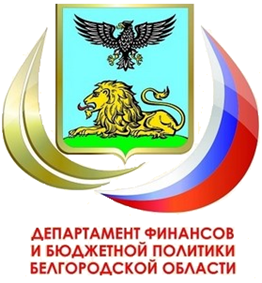 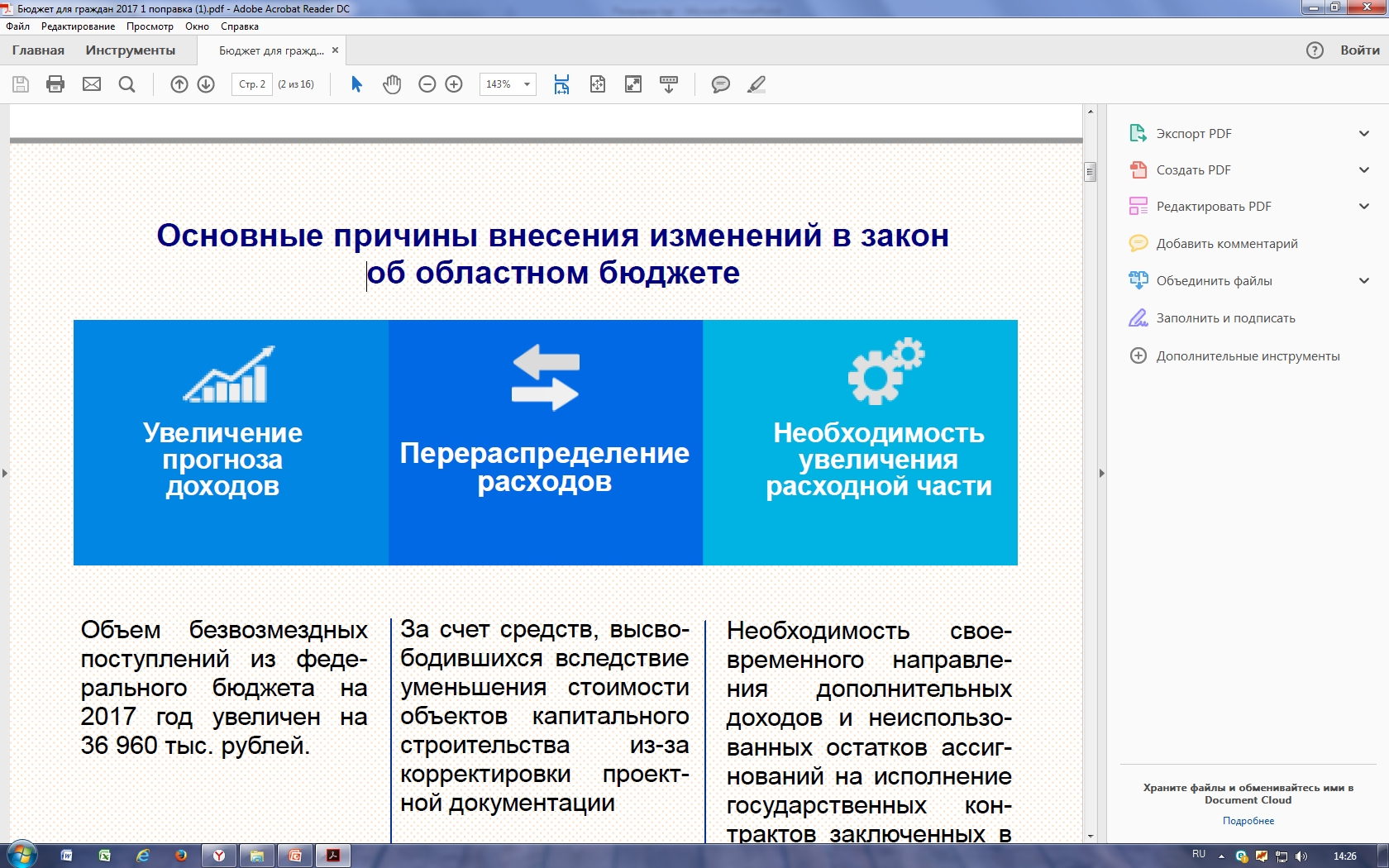 Необходимость своевременного направления дополнительных доходов на финансирование мероприятий, предусмотренных государственными программами, в интересах целевых групп граждан и организаций
Объем безвозмездных поступлений из федерального бюджета на 2017 год увеличен на 397 711 тысяч рублей
Перераспределение ассигнований областного бюджета по разделам и подразделам бюджетной классификации
2
Уточненные  параметры бюджета на 2017-2019 годы
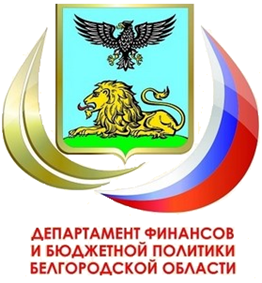 (тыс. рублей)
3
Изменение расходной части бюджета
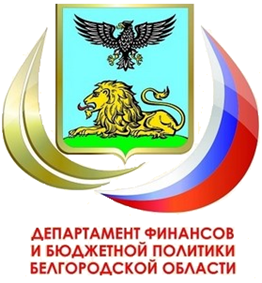 (тыс. рублей)
4
Изменение расходной части бюджета
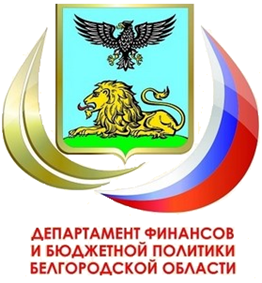 (тыс. рублей)
5
Изменение расходной части бюджета
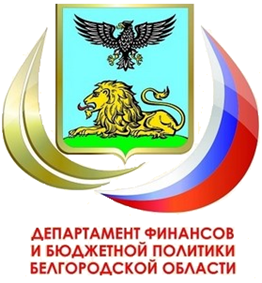 (тыс. рублей)
6
Безвозмездные поступления из федерального бюджета
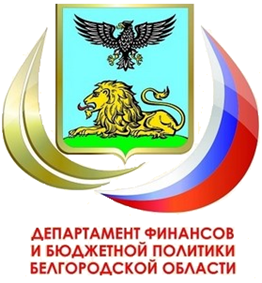 (тыс. рублей)
7
Контактная информация для граждан
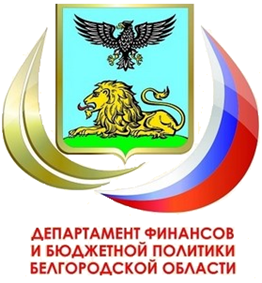 Адрес: 308000 г. Белгород, пр-т Славы,               д. 72
E-mail: mail@beldepfin.ru

График работы: пн-пт 9:00–18:00, перерыв с 13:00-14:00
Брошюра «Бюджет для граждан» размещена на официальном сайте департамента финансов и бюджетной политики области в сети «Интернет» по адресу: http://beldepfin.ru в разделе «Бюджет для граждан»